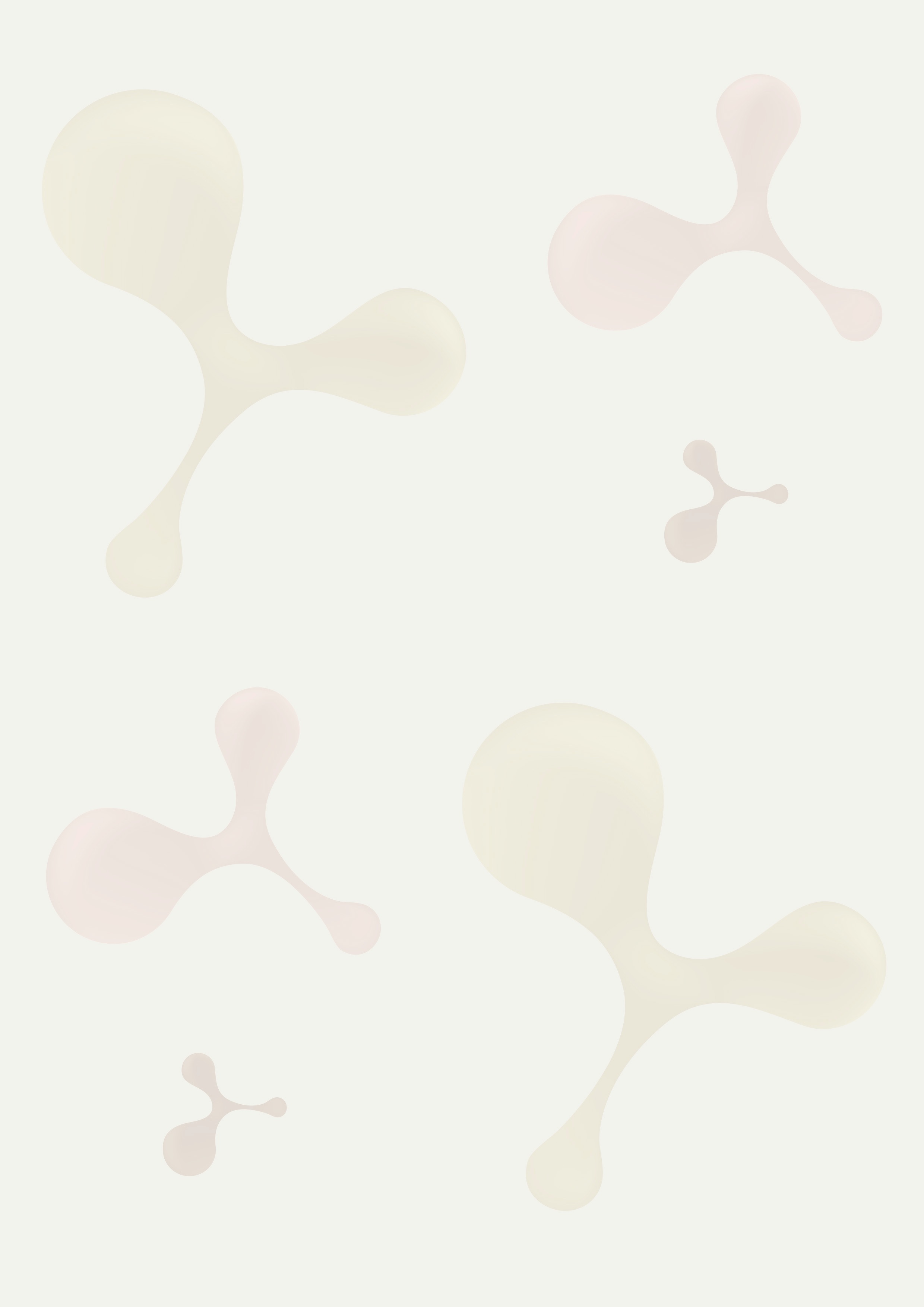 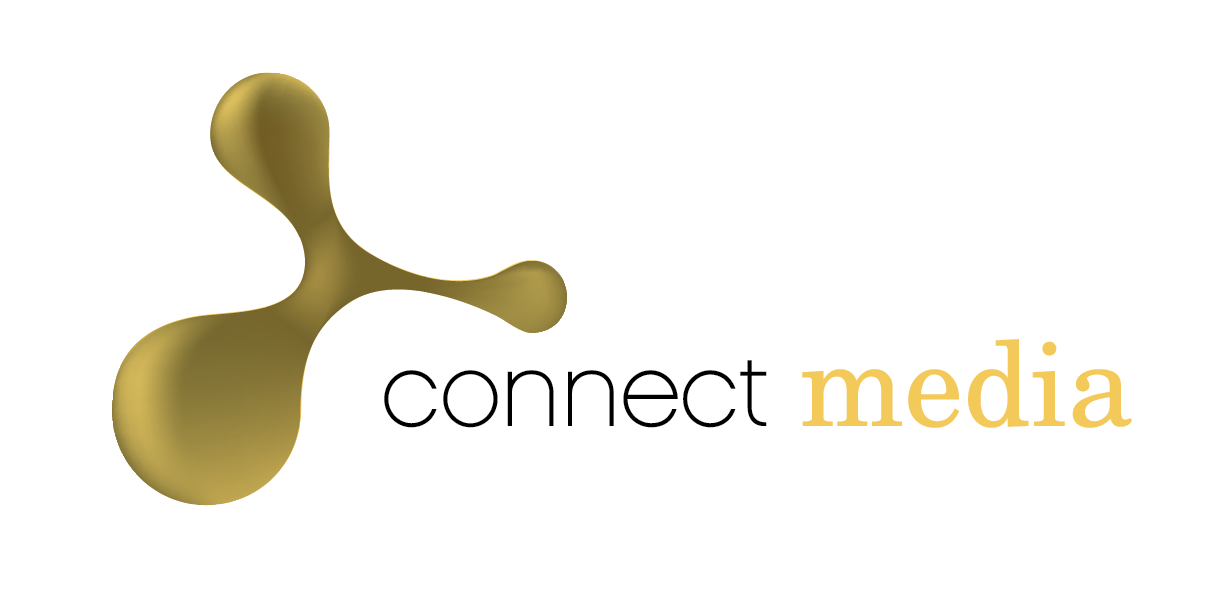 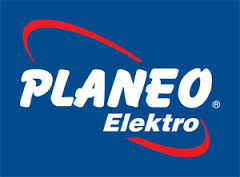 PLANEO ELEKTRO TV REKLAMA
CENNÍK REKLAMY NA PREDVÁDZACÍCH TV OBRAZOVKÁCH V PREDAJNIACH PLANEO ELEKTRO.
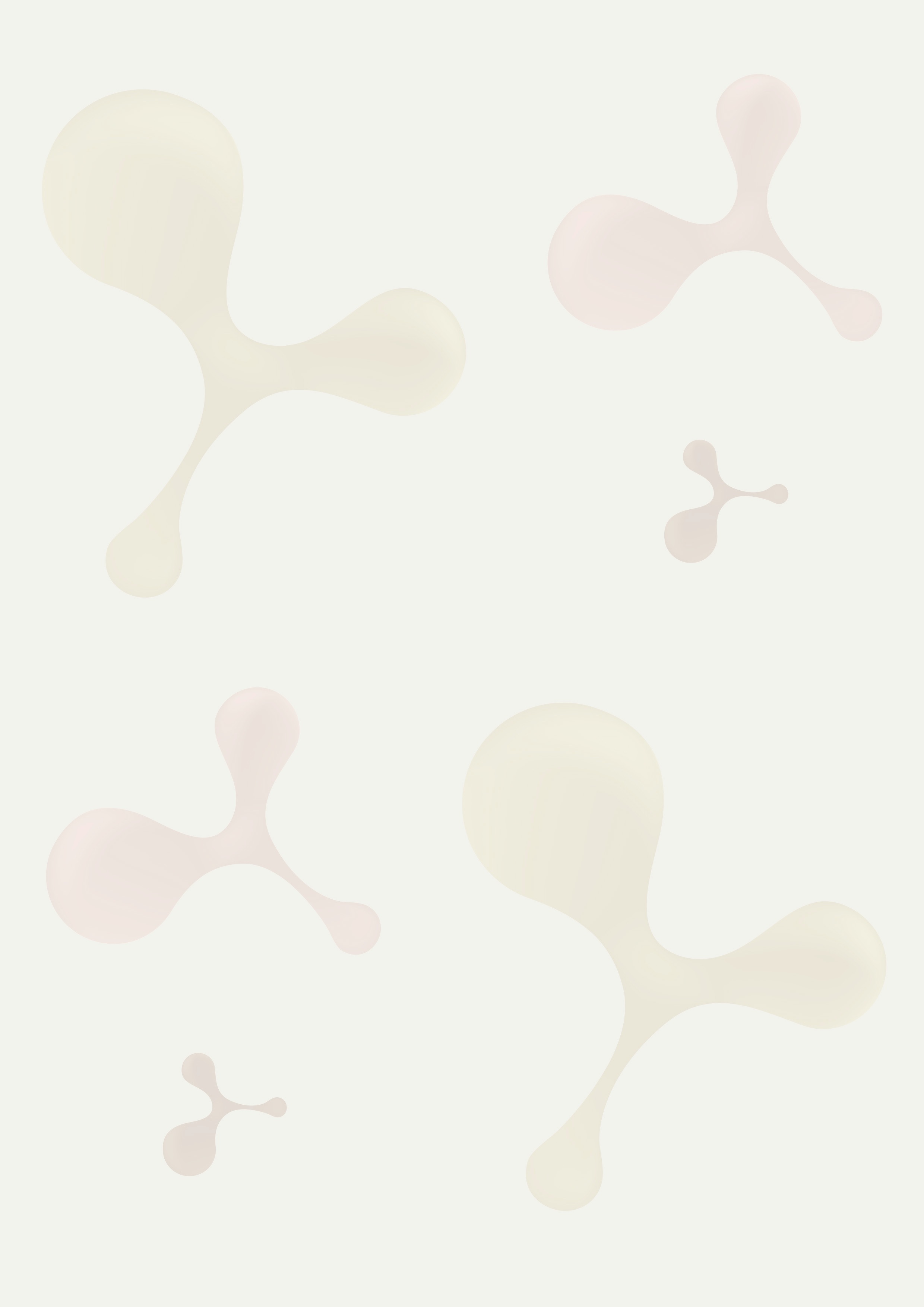 PLANEO ELEKTRO TV REKLAMA
CENNÍK REKLAMY NA PREDVÁDZACÍCH TV OBRAZOVKÁCH V PREDAJNIACH PLANEO ELEKTRO.
ZOZNAM PREDAJNÍ: 

BRATISLAVA – Rača, Lamač, Petržalka - Slnečnice
ZÁPADNÉ SLOVENSKO – Bánovce nad Bebravou, Dubnica nad Váhom, Galanta, Hlohovec, Levice, Myjava, Nitra, Nové Zámky 2x, Nové Mesto nad Váhom, Partizánske, Senica, Topoľčany, Trenčín, Trnava 2x, Zlaté Moravce, Želiezovce 
STREDNÉ SLOVENSKO – Detva, Dolný Kubín, Liptovský Mikuláš, Lučenec, Martin, Považská Bystrica, Prievidza, Púchov, Ružomberok, Zvolen, Žiar nad Hronom, Žilina 2x
VÝCHODNÉ SLOVENSKO – Bardejov, Košice 2x, Michalovce, Poprad 2x, Prešov 2x, Spišská Nová Ves
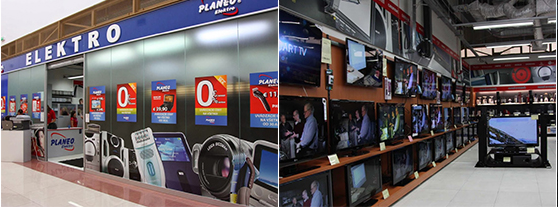 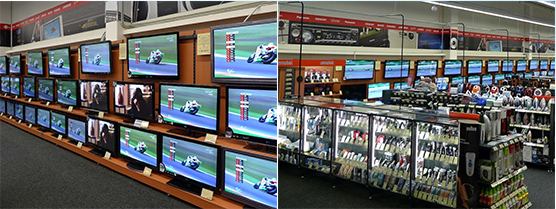 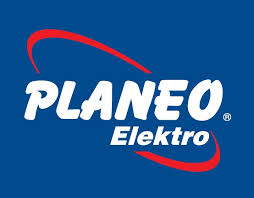 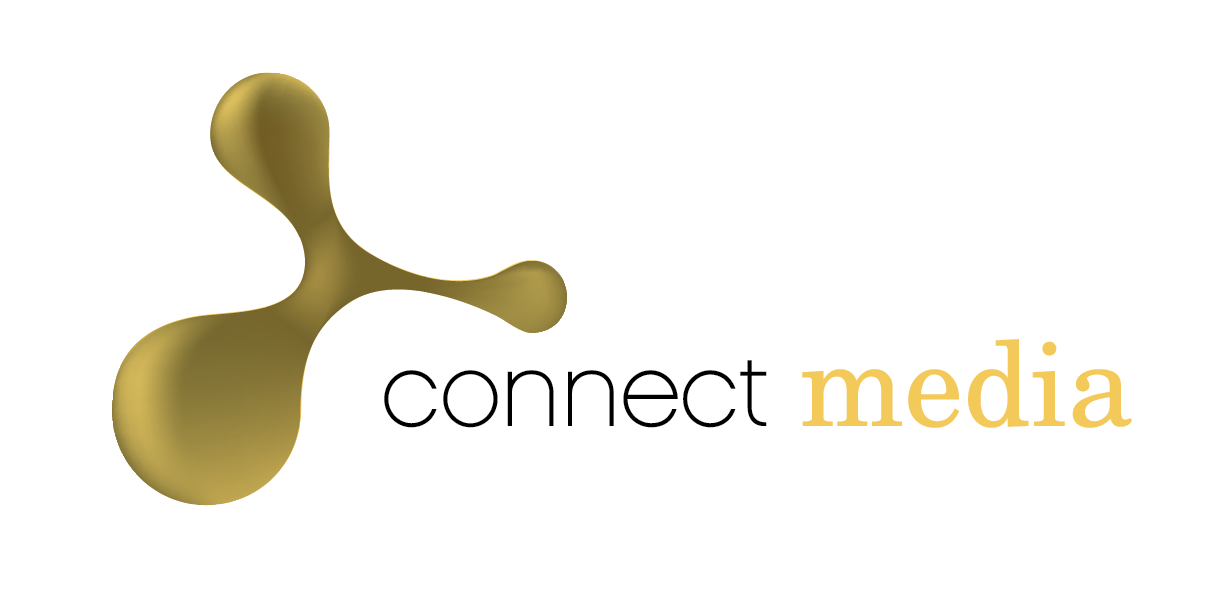 Connect Media, s.r.o. Sabinovská 8, 821 02 Bratislava, office@connectmedia.sk +421 911 011 666
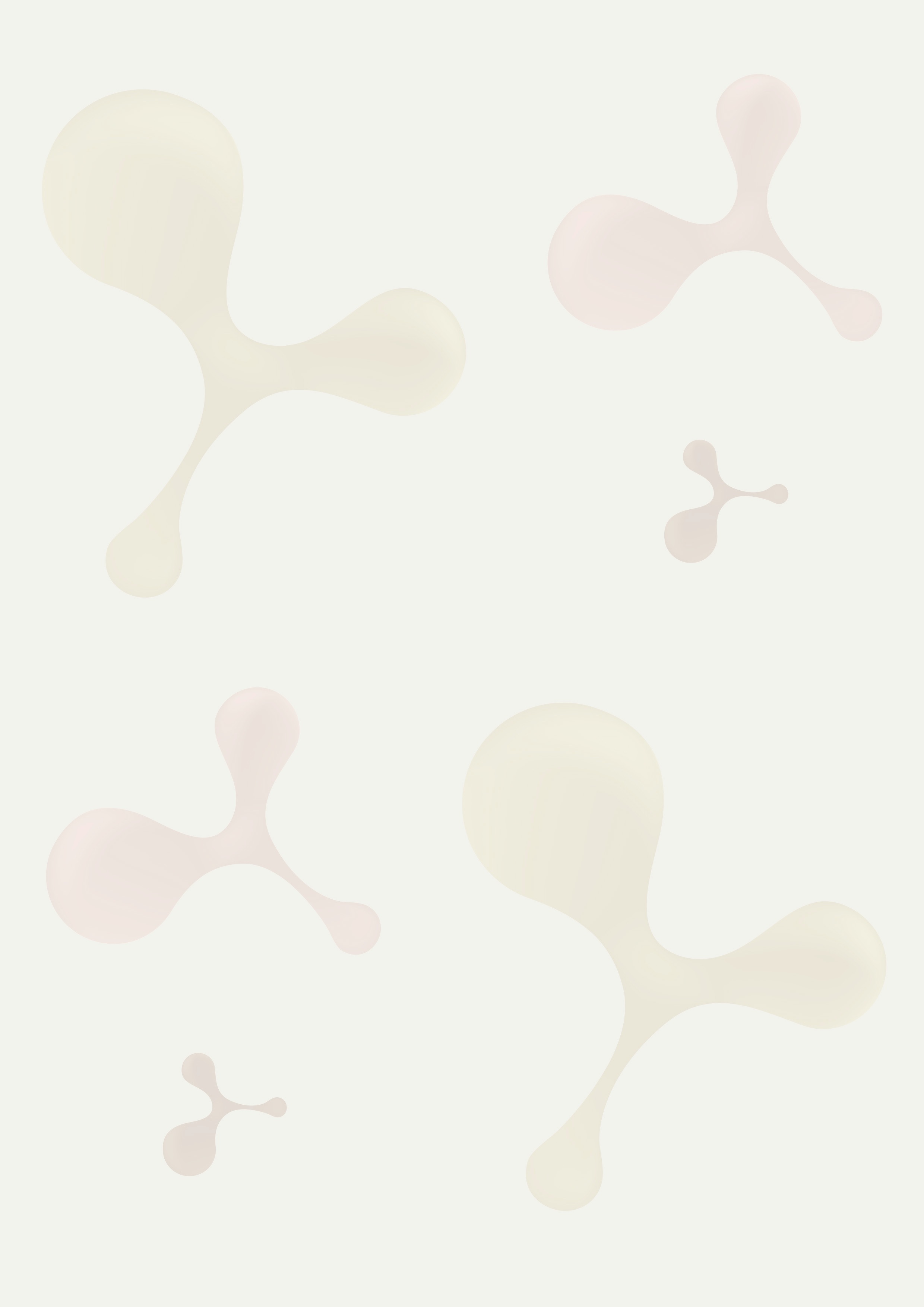 PLANEO ELEKTRO TV REKLAMA
CENNÍK REKLAMY NA PREDVÁDZACÍCH TV OBRAZOVKÁCH V PREDAJNIACH PLANEO ELEKTRO.
Reklamný spot klienta je vysielaný v reklamnom bloku v dľžke 5 minút (reklamné spoty a prezentačný obsah Planeo Elektro), 

Dĺžka spotu klienta: 							30 sekúnd 
Obdobie komunikácie: 						1 mesiac (30 dní) 
Počet zobrazenia spotu počas mesačnej kampane: 		približne 140 tisíc 
Odhadovaná priemerná mesačná návštevnosť: 			800.000 ľudí 
Počet predajní: 							43
Cena za kampaň bez DPH 					6.000 EUR 

Poznámka: Cena je za spot v dĺžke 30 sekúnd. Dlhšie spoty budú ocenené individuálne. V prípade cielenia kampane na mesto, alebo kraj sa cena stanovuje dohodou.
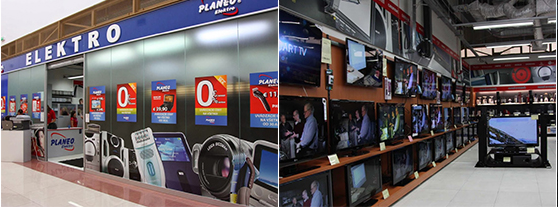 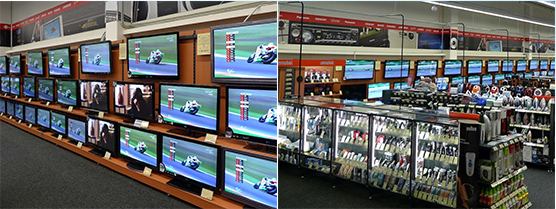 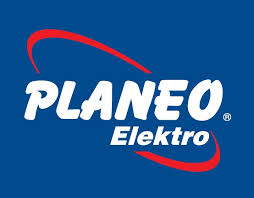 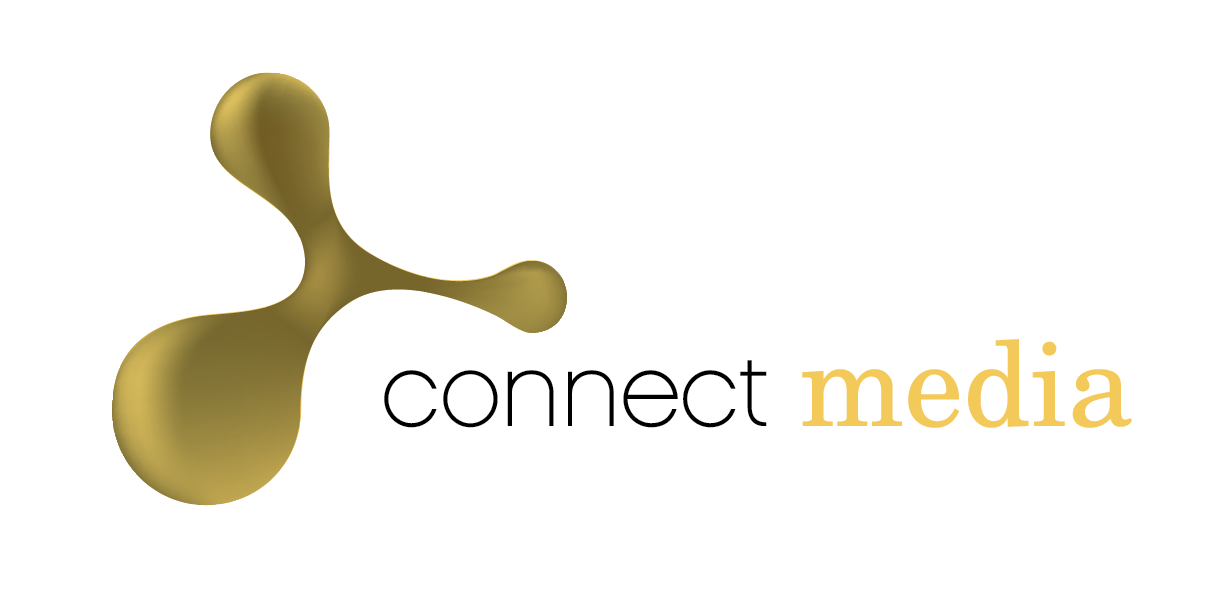 Connect Media, s.r.o. Sabinovská 8, 821 02 Bratislava, office@connectmedia.sk +421 911 011 666
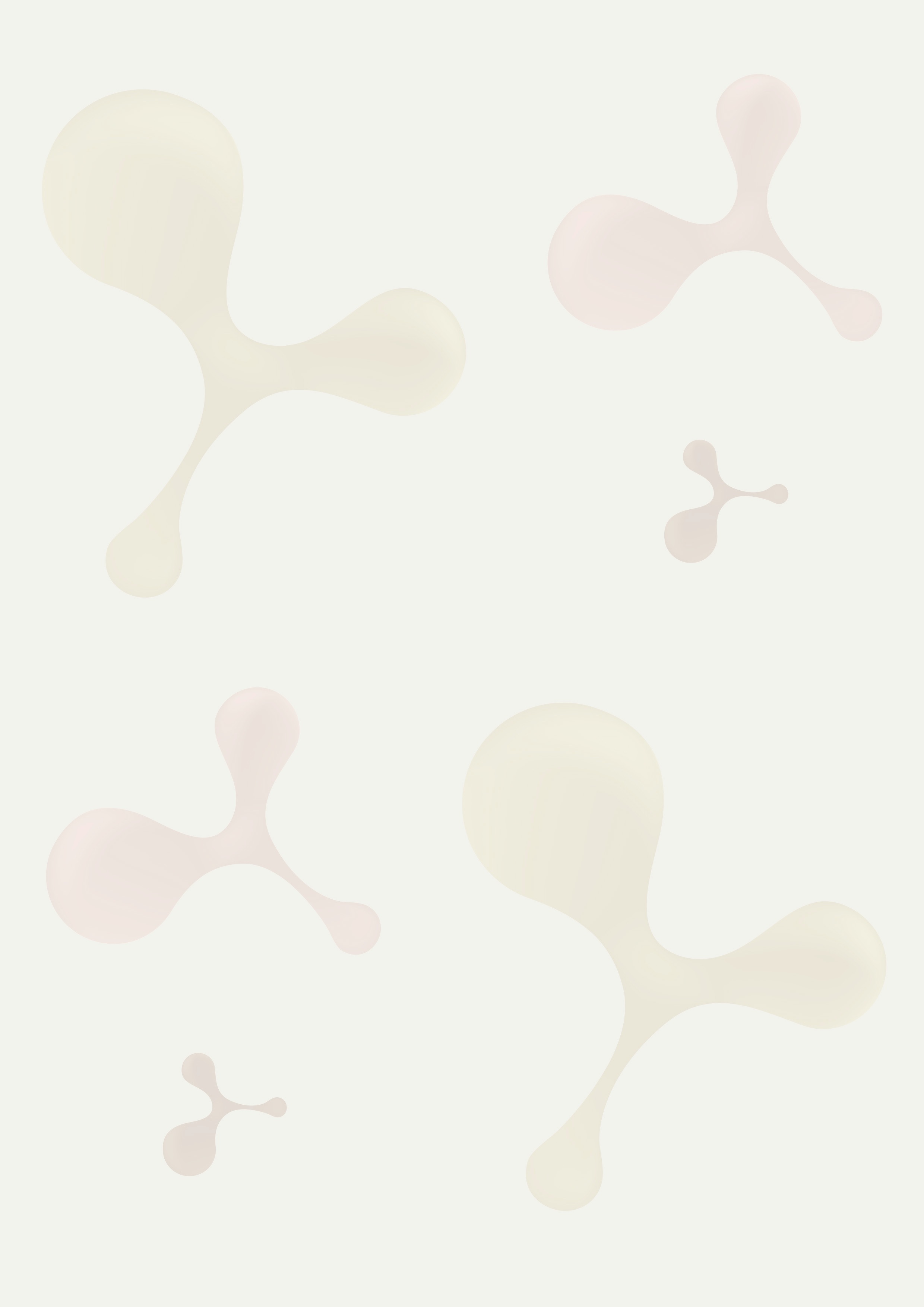 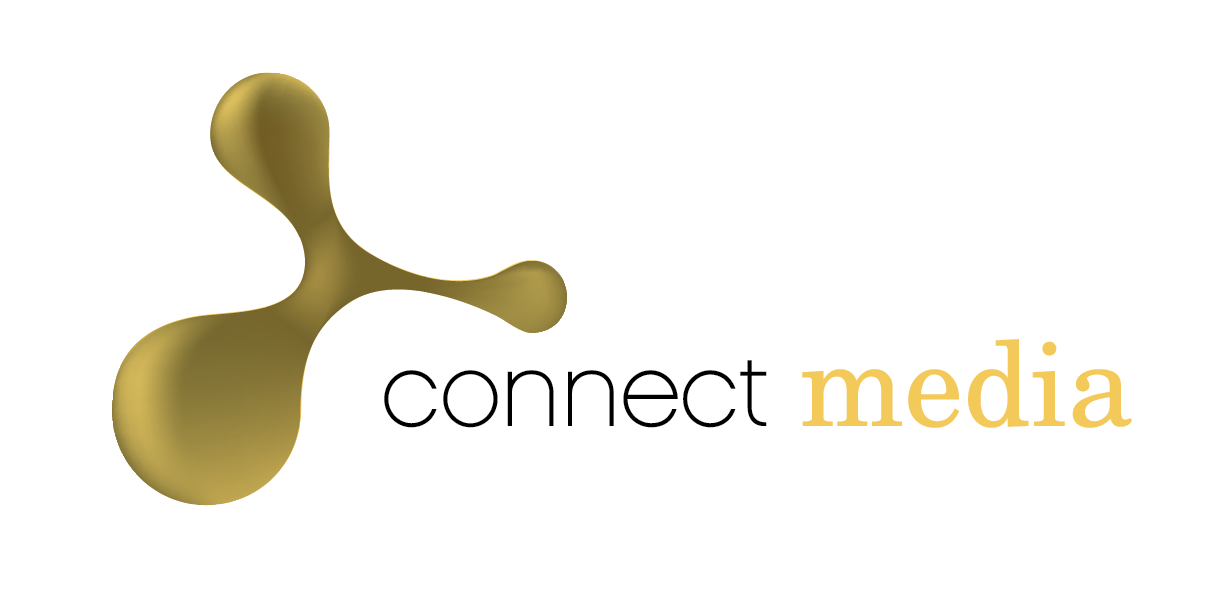 CONNECT WITH US!
Connect Media, s.r.o. 
Sabinovská 8, 821 02 Bratislava
office@connectmedia.sk 
+421 911 011 666
Spoločnosť Connect Media je exkluzívnym predajcom reklamného priestoru na predvádzacích TV obrazovkách v sieti predajní Planeo Elektro Slovenská Republika.